Science Labs and Scaffolded Writing Worksheets as Performance Tasks
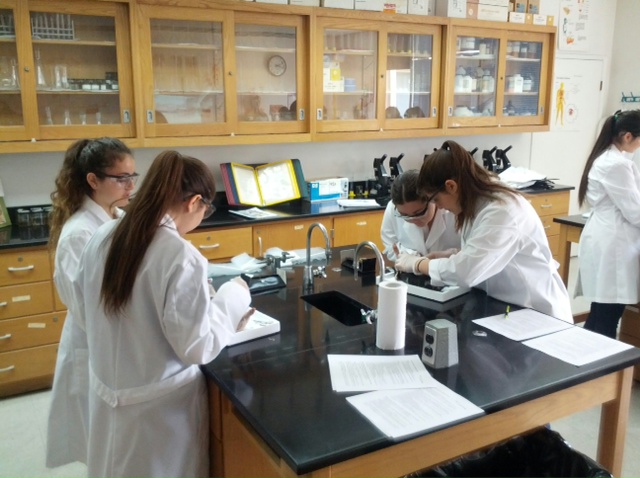 Location
8:30 – 3:30 pm
February 2, 2015
CFN 603
Contact Information
Website: http://nysciresourcespd.weebly.com

Email: gcarlin@schools.nyc.gov

Blackberry: 917-714-7448

Desk: 718-828-5943
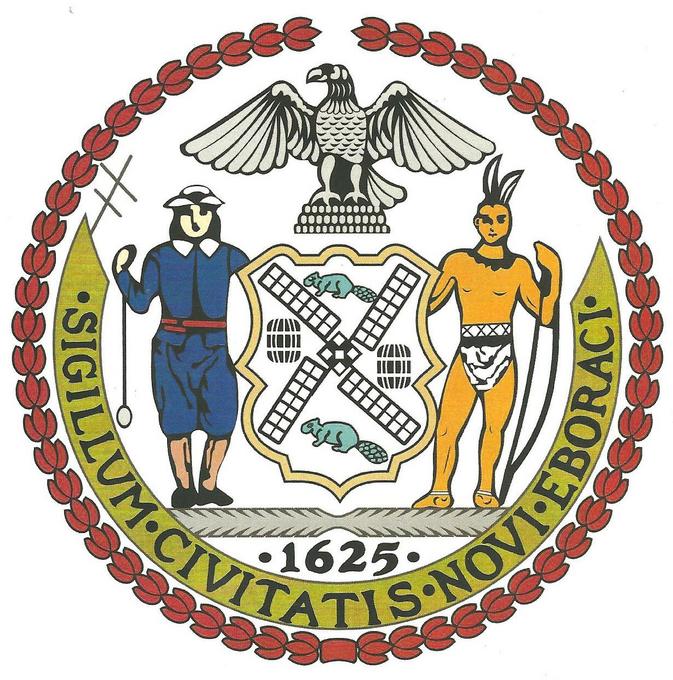 Workshop Objectives
1. Define/Describe a Performance Task for a Science Course

2. Describe how Laboratory Experiences can be modified to become Performance Tasks

3. Introduce the Scaffolded Writing Worksheet as strategy to support Laboratory Experiences and/or create Performance Tasks
Take 5
Please take turns sharing your Performance Tasks. Think about …
What worked well
How you set it up
How you got the idea
What students liked best
The texts you selected
How long it took
Feedback from your colleagues
What you might add to it next time
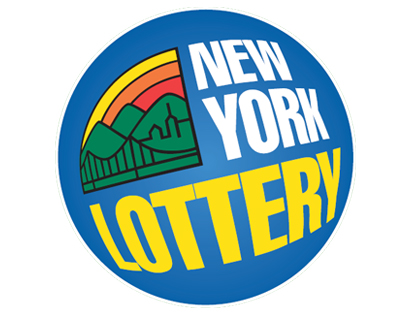 Anticipatory Set: PT, Lab, SWW
“General Performance Task”
Definition

Parts: Description & Function

Process Steps

Problem: Identifying a Task – Especially one that Reflects “ARGUMENT” (CCLS/CIE)
A Performance Task is …
is an activity or assignment or series of activities or assignments that is completed by the student 

Is goal-directed, assessment exercise judged by the teacher or other evaluator on the basis of specific performance criteria.

Is strategically placed in the lesson 
    or unit to enhance learning as the 
    student “pulls it all together.” NOT 
   “add-ons” at the end of instruction.
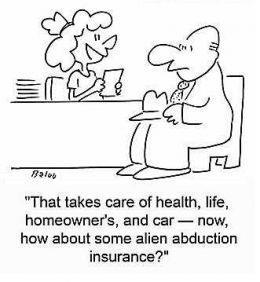 Performance Tasks build on Earlier …
Content Knowledge: NYS MST Standards

CCLS Standards/Skills: Reading, Writing, …

Process Skills: Observing, inferring, measuring, communicating, classifying, predicting, formulating hypotheses, experimenting, …

Work Habits: Time management, individual responsibility, honesty, persistence, and intrapersonal skills …
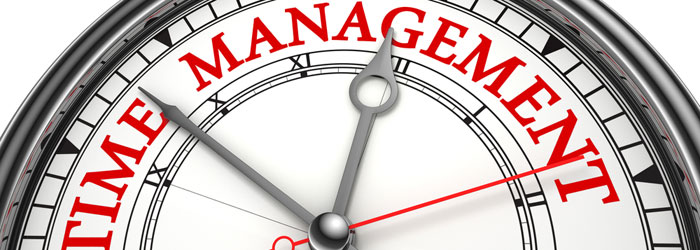 PT’s Build Over Time
Performance tasks range from short activities taking only a few minutes to projects culminating in polished products for audiences in and outside of the classroom. 

In the beginning, most 
   performance tasks should 
   fall on the short end of the 
   continuum.  Build Over Time
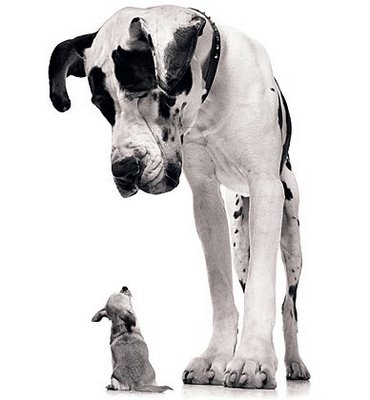 Design a Performance Task
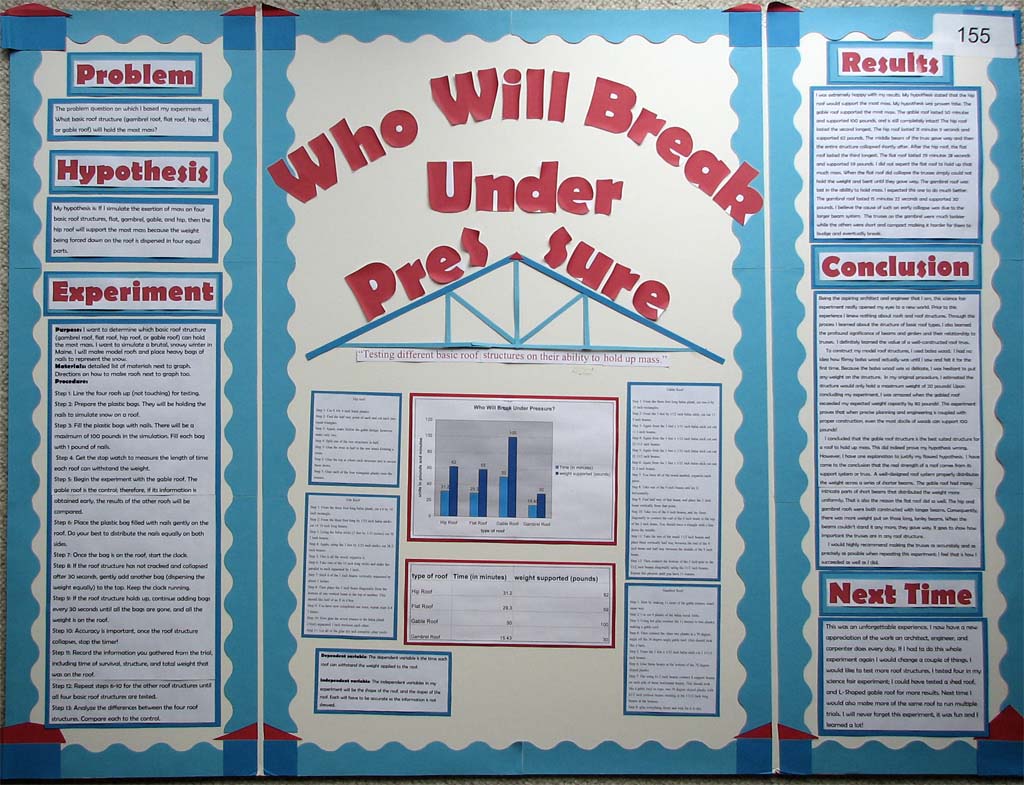 1. Determine a Focus

2. Create a Context

3. Deciding on an Audience

4. Writing the Directions

5. Developing a Scoring Guide

6. Review and Revise the Task
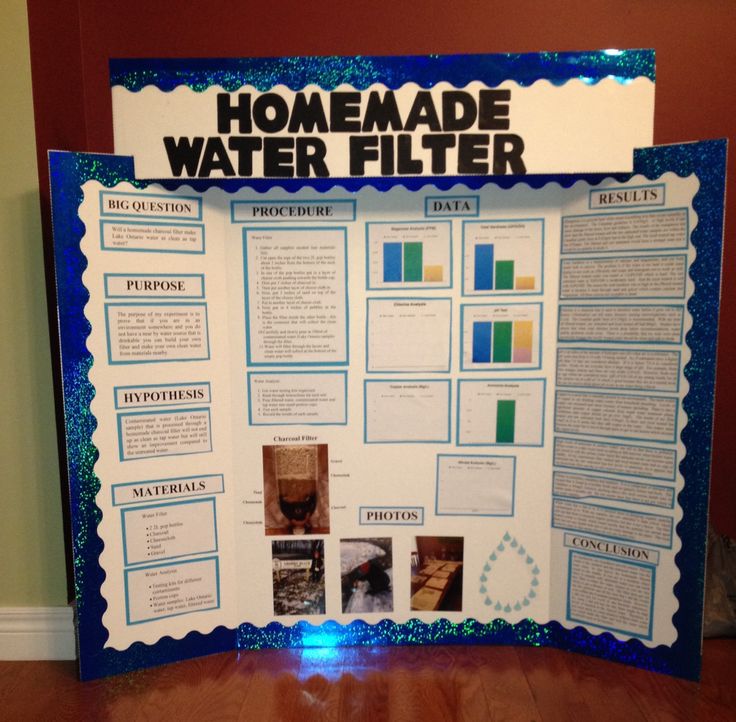 Determine a Focus
Target an Academic Expectation or a Content/CCLS Standard (Learn & Do)

Start with One Expectation/Standard and additional can be added over time.

Determine the Evidence of 
    Learning (Do to Prove Learning) 
    – Basis of Rubric

ARGUMENT!
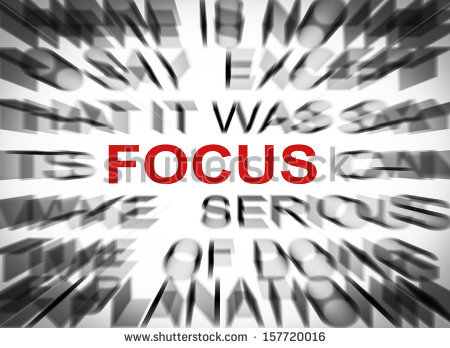 Create a Context
Explanation as to why the task is worth doing

Choose a significant Question or a Real-World Problem or Application

Develop a Background 
    Story or Scenario (“hook” 
    to engage students)
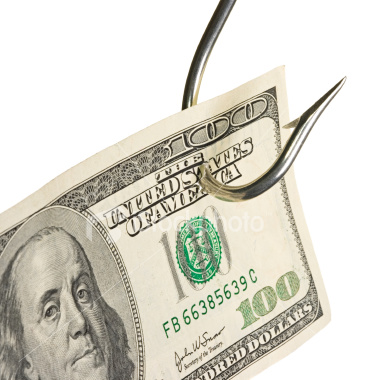 Deciding on an Audience
Identify an Authentic Audience – when possible 

Holds students Accountable for Quality Work

Inside or Outside 
    of the Classroom

Simulated Audience: 
Jury, Customer, Scientist
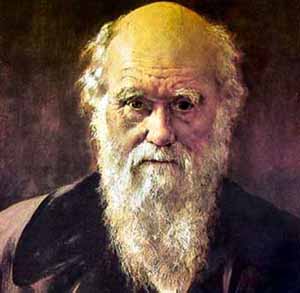 Writing the Directions
Describe in Clear Language What Students are Expected to Know and Do

Describe the Product of Performance (Skill) students are expected to develop

Specific instructions 
    to students – appropriate 
    level of detail to outline 
    how students are supposed 
    to complete the task
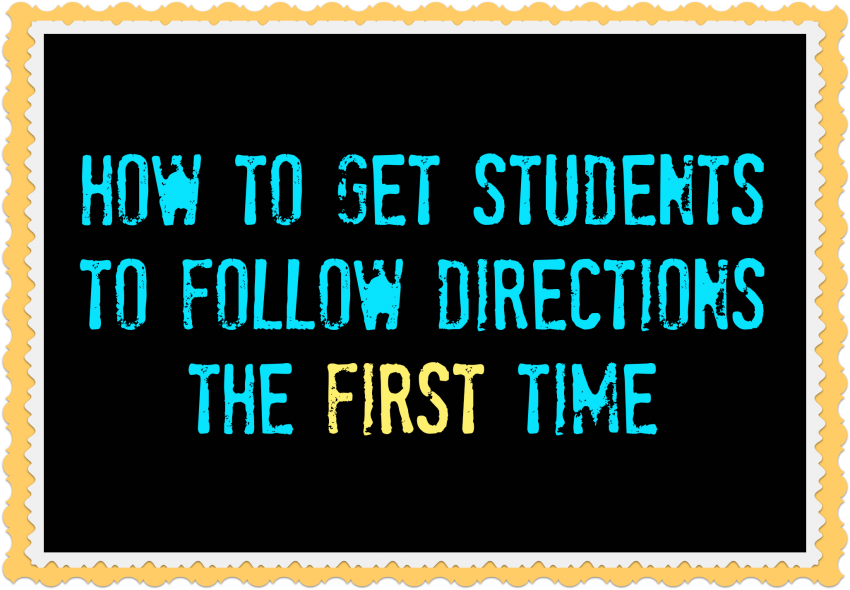 Developing a Scoring Guide
Based on Evidence of Learning or Standard(s)

Write a Descriptor of a Quality Performance

Determine an appropriate 
    Number of Performance Levels

Write Descriptors for all 
    Performance Levels
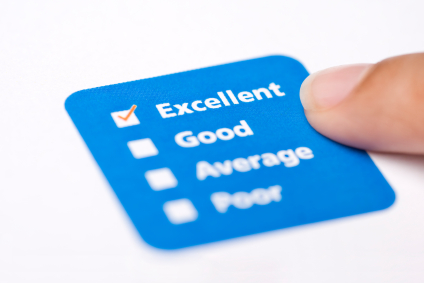 Review and Revise the Task
Cyclical Process: Stand-Alone prior to Implementation, then Requires Student Work

*Add Academic Expectations or Content/CCLS Standards

*Revise/Complete 
     the Scoring Guide
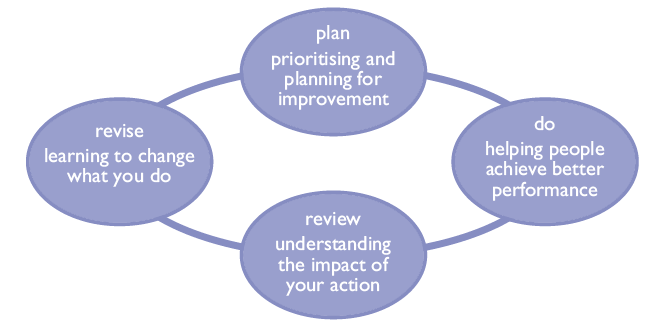 Now Create Your Own??? REALLY?
Citywide Instructional Expectations (CIE)

One Performance Task for Each Unit – 9/Year

CCLS Focus: Argument

Science vs. English!
Turn & Talk
1. What are the typical parts of a science lab?

2. What is the definition of a laboratory experience?

3. What is the purpose(s) of a laboratory experience?

4. What makes an effective lab experience for Students?
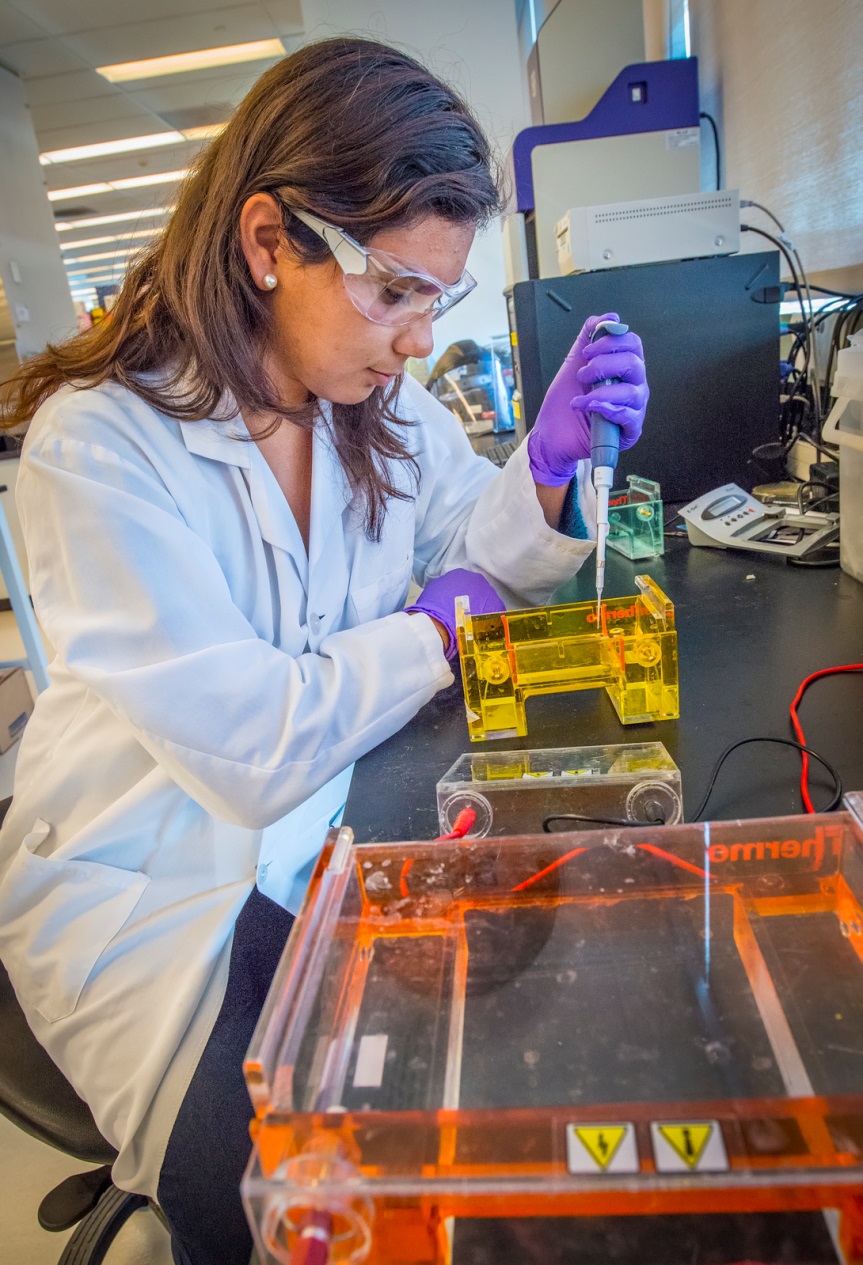 Critique a Lab: Read, Write, Pass
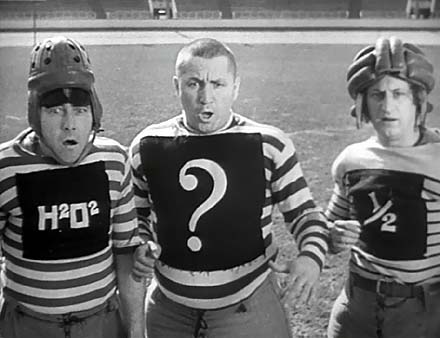 Quick Review (Read) of a 
    Laboratory Experience

Write one  comment on a Physical Component (SEE) and one comment on the Opportunities (DO) of the laboratory experience

Pass to the next group partner – Repeat …
Typical Parts of a Science Lab
AIM/Question/Lab Name
Introduction
Diagrams (Concept/Process, Steps, Structure, …)
Materials List (w/Safety Considerations)
Directions/Procedure
Fill-ins (Hypothesis, Observation, Question, …)
Boxes (Observation, Results, Sketch, Label, … )
Data Table/Graph
Summary Questions/Discussion/Conclusion
Cut-Out Materials
A Laboratory Investigation or Lab
“An experience in the laboratory, classroom, or the field that provides students with opportunities to interact directly with natural phenomena or with data collected by others using tools, materials, data collection techniques, and models.”

 Labs should correlate closely with classroom teaching and not be separate activities.  And be thoughtfully sequenced into the flow of classroom instruction.
Learning Goals (Purpose) for Laboratory  Experiences
Enhancing mastery of subject matter
Developing scientific reasoning
Understanding the complexity and ambiguity of empirical work
Developing practical skills
Understanding the nature of science
Cultivating interest in science and in learning science
Developing teamwork abilities
[Speaker Notes: The committee found that there is no consensus among policymakers, educators, and researchers about the purposes—or even the basic definition—of laboratory experiences. The committee concluded that science education must include opportunities for students to learn about both the process and content of science. Laboratory experiences teach students about the scientific process by enabling students “to interact directly with the material world (or with data drawn from the material world), using the tools, data-collection techniques, models, and theories of science.”]
Most Effective Lab Experiences
Are designed with clear learning outcomes in mind
Investigate appropriate questions
Explore familiar phenomena and materials. 
“Provide opportunities to design investigations, engage in scientific reasoning, manipulate equipment, record data, analyze results, draw and evaluate conclusions based on quantitative evidence and discuss findings/solve problems”.
Calibrate and troubleshoot equipment used to make observations
Debate what the evidence best supports a position
Apply the concepts and experimental results to the real world 
Incorporate ongoing student reflection and discussion
Critique the ideas and findings of others
Classifying Your Science Labs
1. Create 3-6 categories by which you could separate your Laboratory Activities for your science course.

TIP: What is the general purpose of each lab?

2. Physically separate your Laboratory Activities in your categories and fill in the “Types of Science Labs” Template.
Types of Science Labs
Types of Science Labs
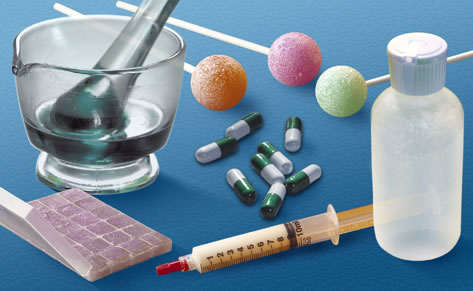 1. Skill (Learn or Practice)

2. Observe a Process/Effect

3. Models and Simulations

4. Confirm a Known Value

5. Relationship: 
             The Effect of X on Y
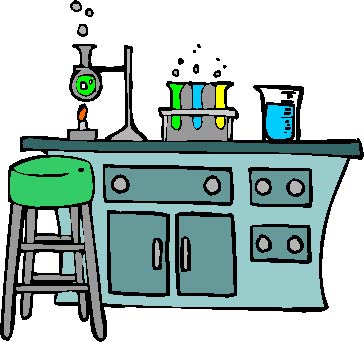 1. Skill Labs
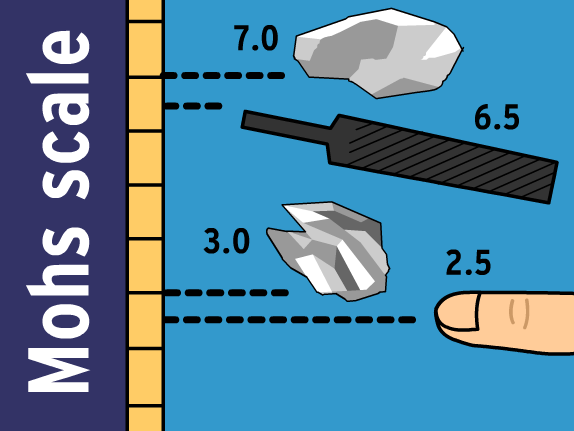 Safety
Measurement
Microscope
ESRT
Density
Graphing
Slides Preparation/Staining
Bunsen Burner
Mineral Identification
Station Models
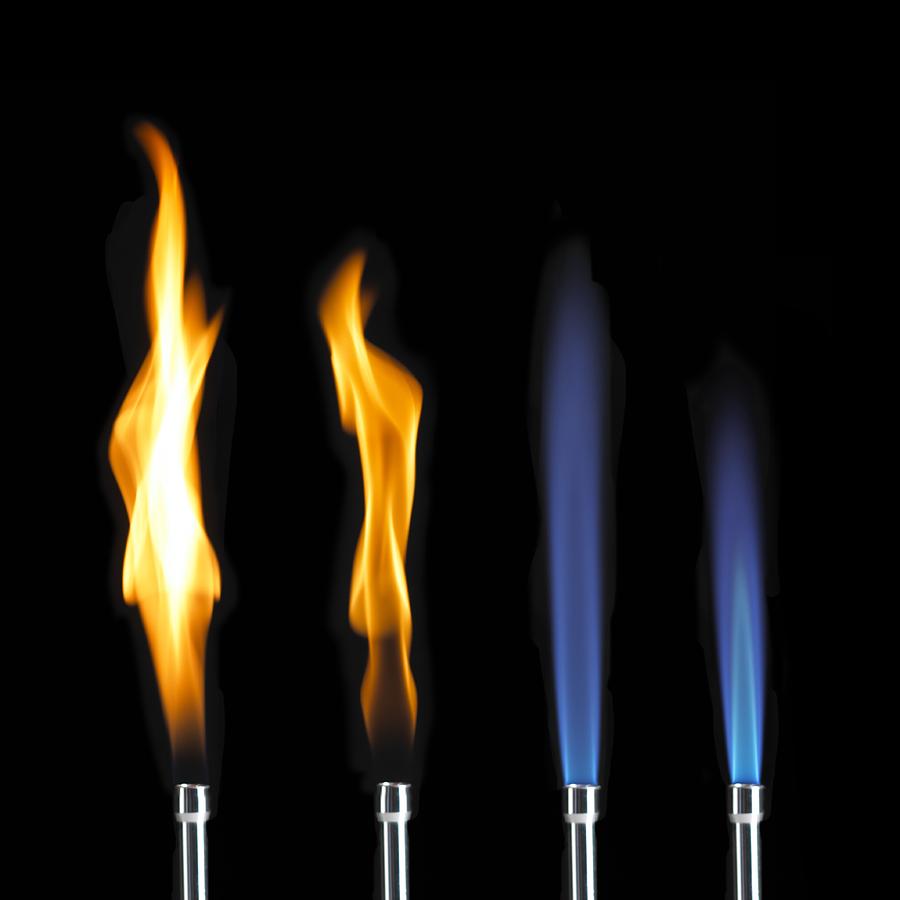 2. Observe a Process/Effect
Plasmolysis
Budding Yeast
Mitosis
Weathering
Flame Test
pH
Visible Spectrum
Relative Humidity/
Dewpoint
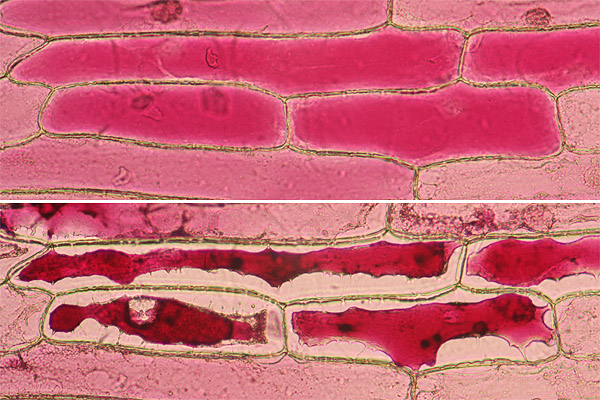 3. Models and Simulations
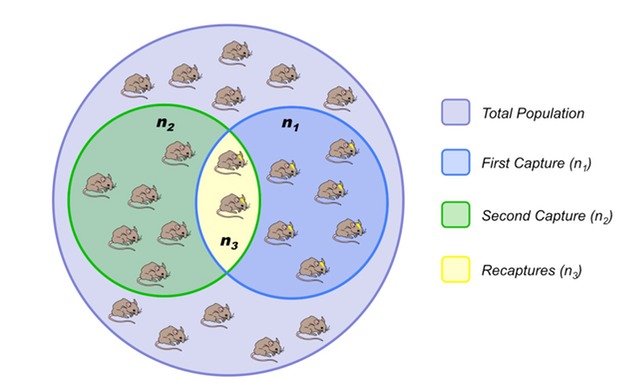 Molecular Models
Half-Life Simulation
Lincoln Index
Gel Electrophoresis
HIV and AIDS
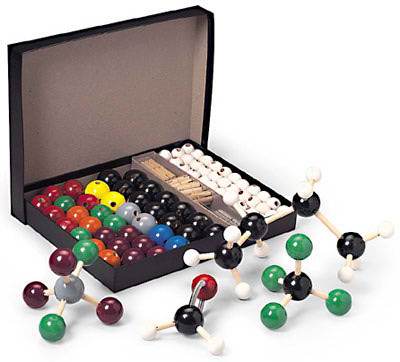 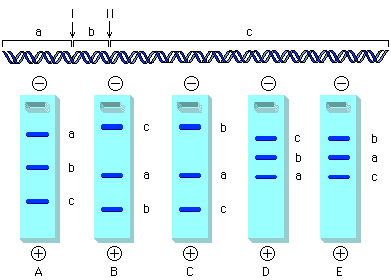 4. Confirm a Known Values
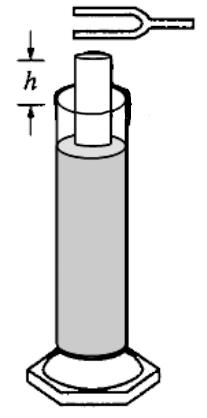 Speed of Sound
Series and Parallel Circuits
Diameter of a Cell
Size of a Molecule
Mitotic Index
Reaction Time
Density of Metals
Earthquake Epicenter
Genetic Corn
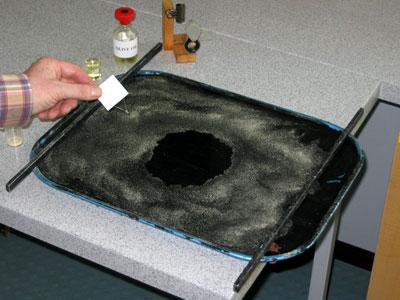 5. Relationships
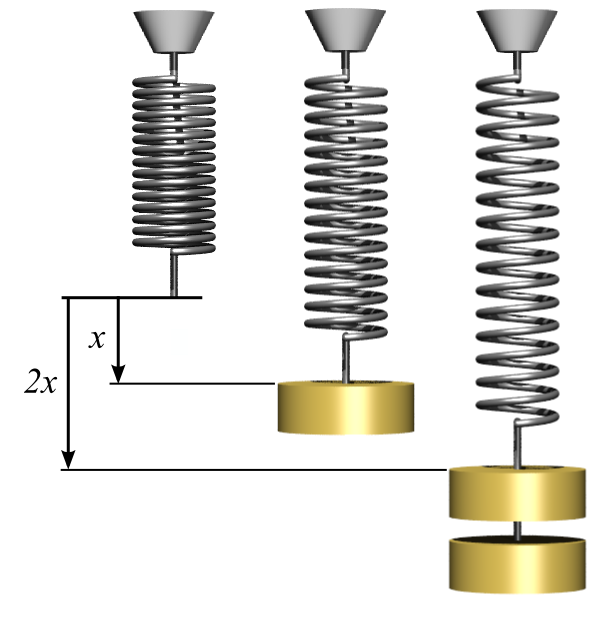 Hooke’s Law
Simple Pendulum
Momentum (mass x velocity)
Permeability
Pulse Rate and Exercise
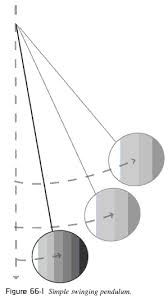 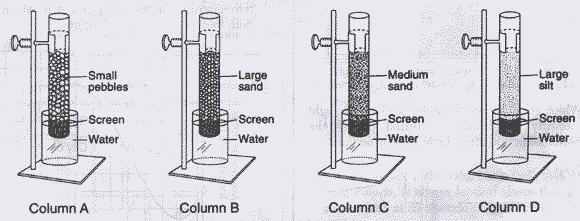 6. Solve/Add/Change
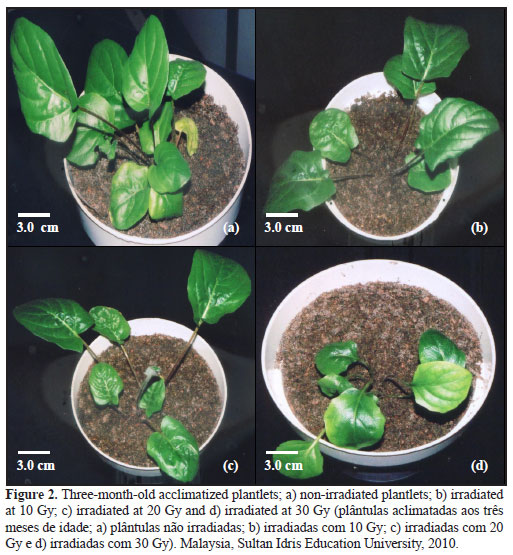 Crime Scene Suspect
Biodiversity Lab
Add a Variable
“Continuous Variable”
Change a Condition
Add another condition
New or Unique condition
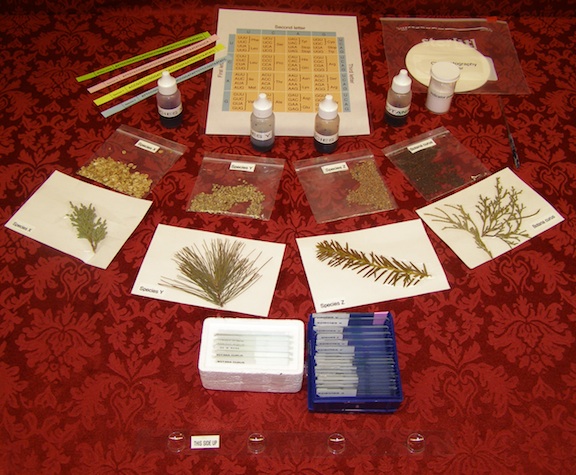 Types of Science Labs
Claims & Arguments in Science
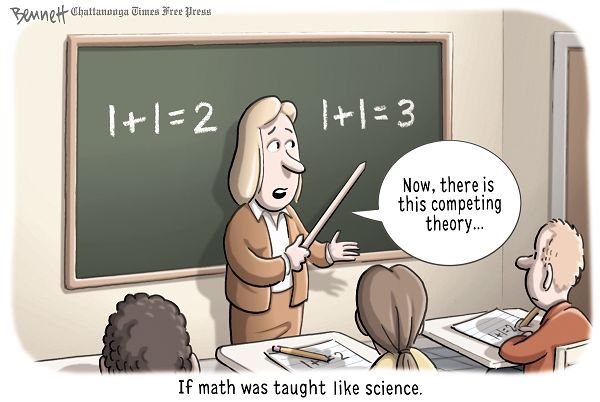 Are Labs Performance Tasks?
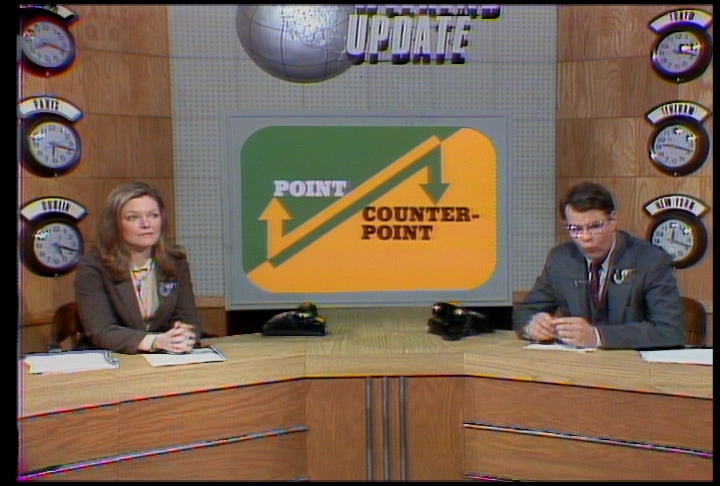 … Are there Arguments we can make?
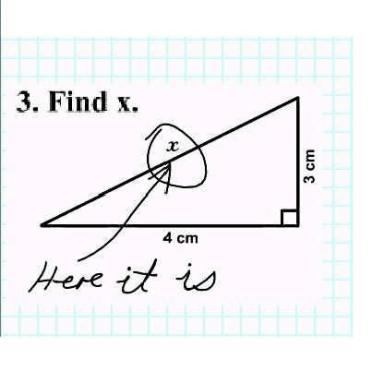 Let’s Keep it Simple
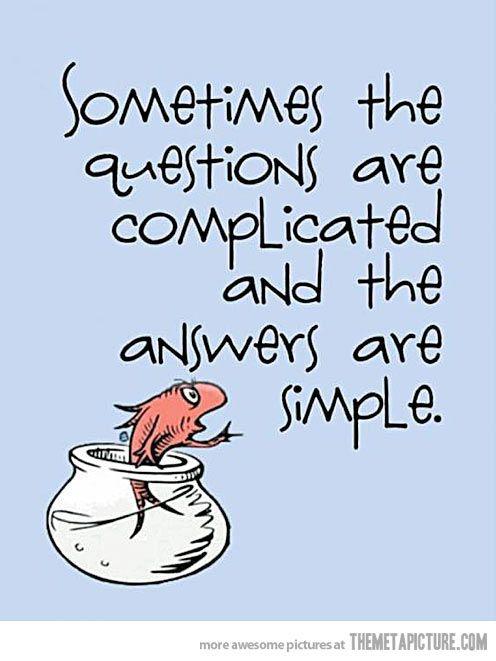 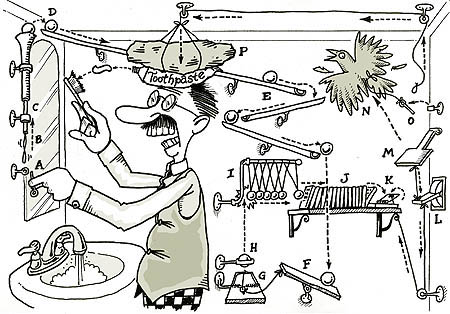 CCLS: Claim & Argument
CLAIM: “State or assert that something is the case, typically without providing evidence or proof.”

ARGUMENT: “A reason 
  or set of reasons given 
  with the aim of persuading 
  others that an action or idea 
  is right or wrong.”
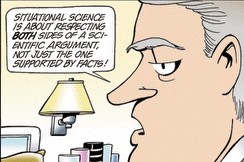 In the Simplest Sense…
A CLAIM could be a HYPOTHESIS or a PREDICTION

What happens in the Laboratory Experience will then be the REASONS (Evidence) to support your Hypothesis or Prediction (Claim)

We most often see this in labs that Observe a Process/Effect, Models & Simulations, and when we look at a Relationship
Change Our Paradigm
REGARDLESS OF THE TYPE OF LAB …
Goal of a laboratory experience is to either start with a claim (FACT) OR arrive at a claim that uses the observations/data as your evidence (reasons) to support your claim. 

In other words – Laboratory experiences should allow us to arrive at fact(s) ourselves through a specific activity or series of activities

Ideally, factual claims arrived by ourselves should match those reported by others in primary and secondary sources
Where do these FACTS come from?
Standards (Content, Skills, Process)
Key ideas (Examples)
Performance Indicators
Major Understandings
Appendix A (Lab Skills)
Appendix B/C
Sea Urchin Eggs: Cleavage & Gastrulation
Standard 4: Students will understand and apply scientific concepts, principles, and theories pertaining to the physical setting and living environment and recognize the historical development of ideas in science.
KI 4: The continuity of life is sustained through reproduction and development
PI 4.1: Explain how organisms, including humans reproduce their own kind

MU 4.1d The zygote may divide by mitosis and differentiate to form the specialized cells, tissues, and organs of multicellular organisms
Skill Lab: Metric Measurement
Appendix A: Selects and uses correct instruments.
Uses Metric ruler to measure length 
1.2b Inquiry involves making judgments about the reliability of the source and relevance of information
PI 2.2a … Recommendations for methodologies, use of technologies, proper equipment, and safety precautions should also be included.
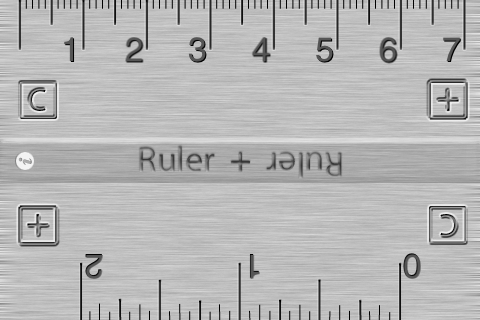 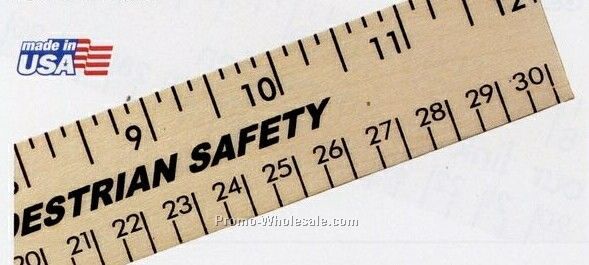 [Speaker Notes: In the psychometrics, reliability is the overall consistency of a measure. A measure is said to have a high reliability if it produces similar results under consistent conditions. For example, measurements of people’s height and weight are often extremely reliable]
Proper Equipment
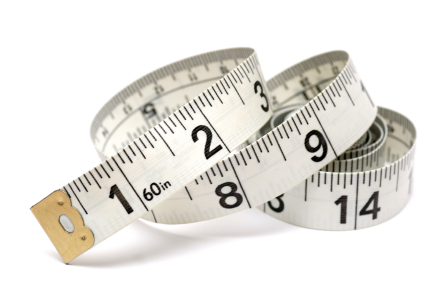 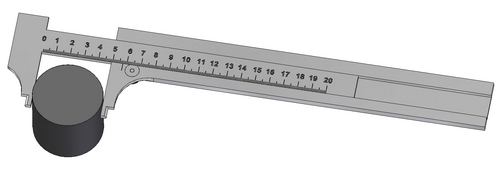 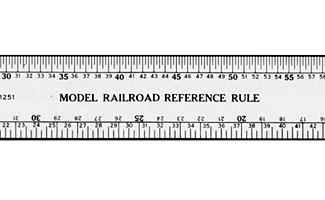 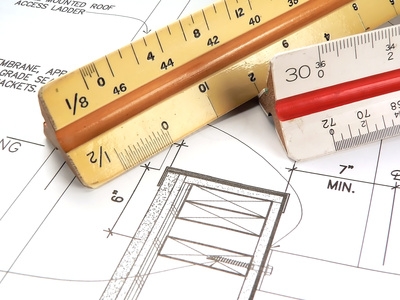 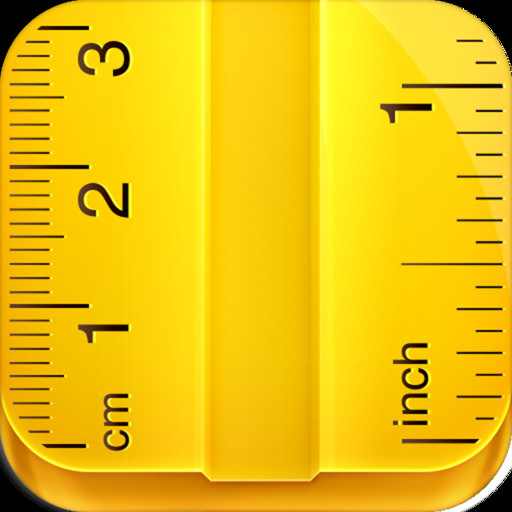 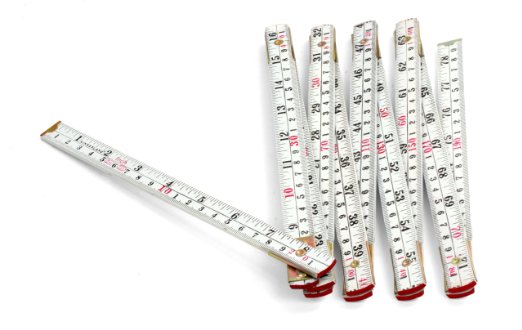 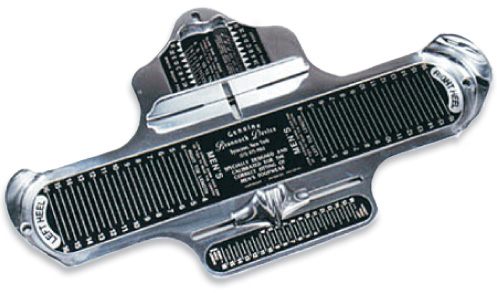 Methodologies
A set of agreed upon ways (rules, practices) of doing something (technique, procedure, process, etc.)
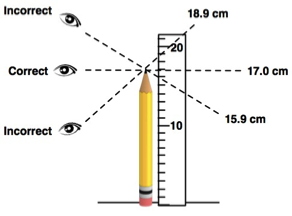 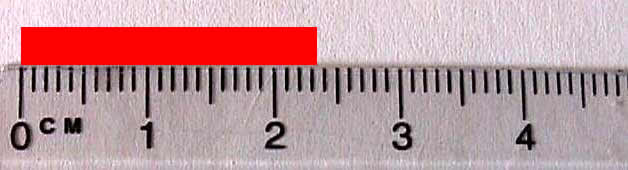 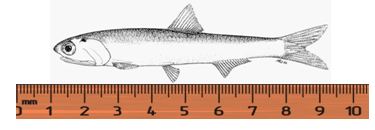 Use of Technology
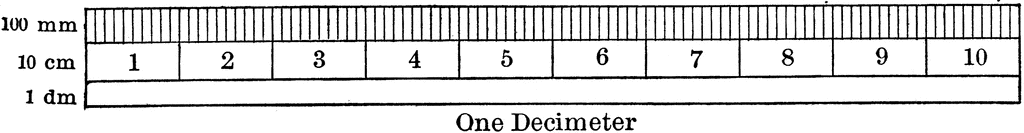 Scale: Appropriate Scale (mm)
Do not start from end/zero
Looking straight down at the ruler
Correct use of Significant Figures  (hundredth)

Reliability (Consistency) of Source
Come from the Instrument Selection, Follow Specific Practices, Experience of User
Laboratory Reports
FACTUAL Argument that summarize a set of activities.

Summary of Steps you Followed – How/Why, including any adjustments/corrections/etc., Equipment/Technologies Used

Data (Results) – Organized, Represented, Analyzed

Written Explanation of how the “laboratory experience” enhances the current lesson(s) and/or unit and how the data (evidence) support your argument claim in terms of the identified Content Standards
Compare to Known Values
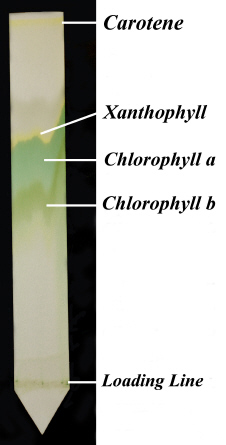 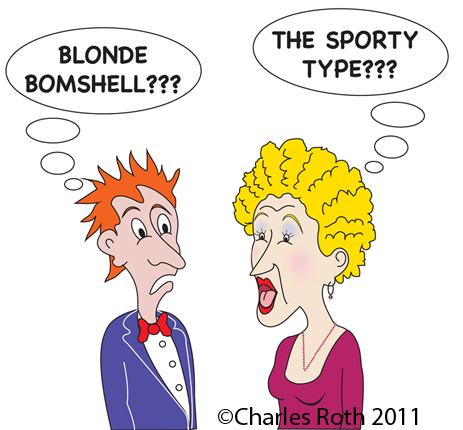 Paper Chromatography
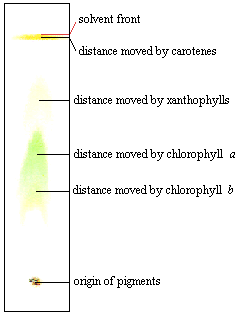 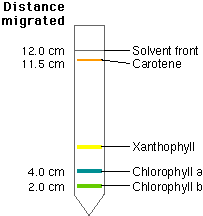 Retardation Factor (Rf):Migration distance of pigment/Mig dist of solventPaper Chromatography
Pigment			Color			Rf
Carotene		Yellow	 	0.95
Phaeophytin		Yellow-Grey	0.83
Xanthophyll		Yellow-Brown	0.71
Chlorophyll a 		Blue-Green	0.65
Chlorophyll b 		Green		0.45
Comparison Sentence Starter
Based on your knowledge of (Type of Science, i.e. Biology & Chromatography), how well do the results in the diagram reflect the expected results? 
EXPLAIN in Writing
label diagram	
describe steps	
Show/describe work 
Argument: Claim/Evidence
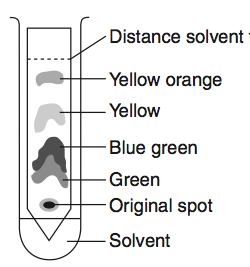 PIT: Put It Together
Justify Reasoning

Connect Ideas and/or Concepts

Create an Analogy

Draw and Support a  Conclusion
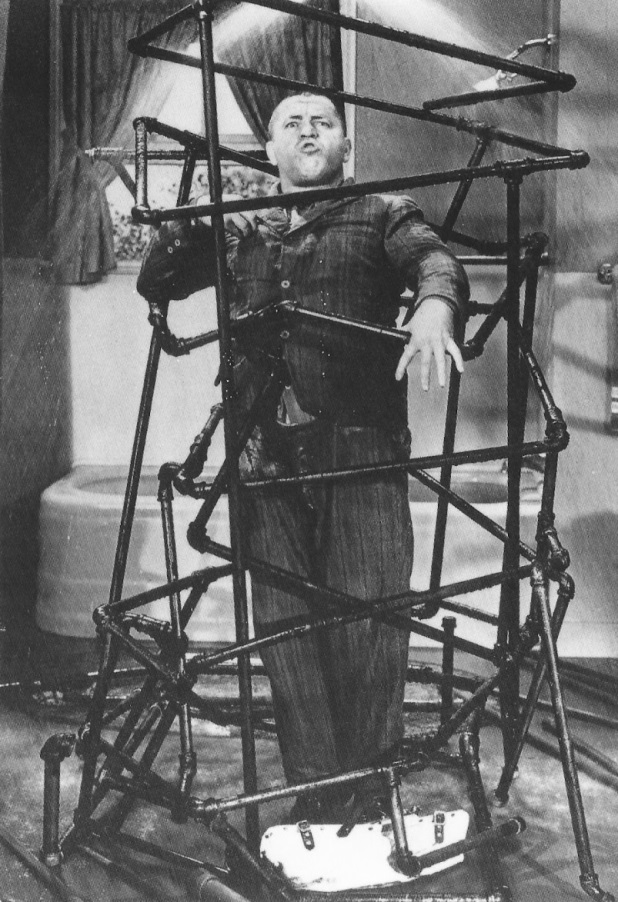 How are you using the data from the lab activities 
to support your Claim?
Requires a Rubric
Scoring Guide to evaluate the Critical Attributes (content, process, skill) of lab

Specific to each lab

Analytic to provide targeted feedback
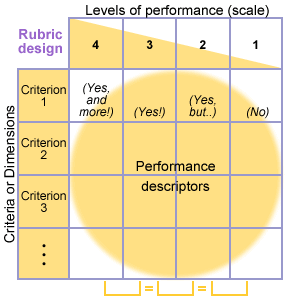 Unfortunately, One Day …
What do I do?

Buy 4 New Wheels!!!

What Size Wheel do I Need?
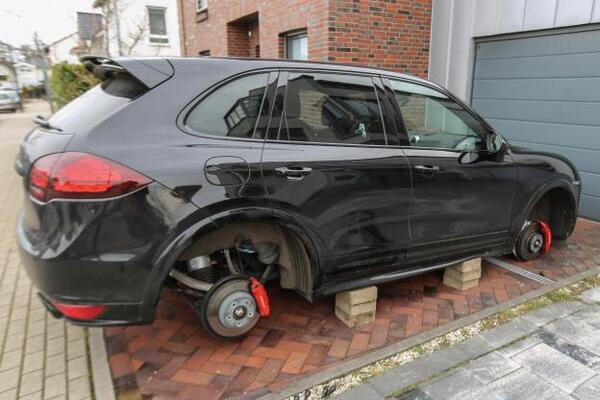 Real World Connection
Getting the Correct 
Wheels for Your Car 
Using a metric ruler, 
measure the diameter 
of the lug nuts by 
following the diagram. It’s very  important 
to ensure that your measurements are accurate or your new wheels won’t fit properly. (What is unique about the 5-Lug?)
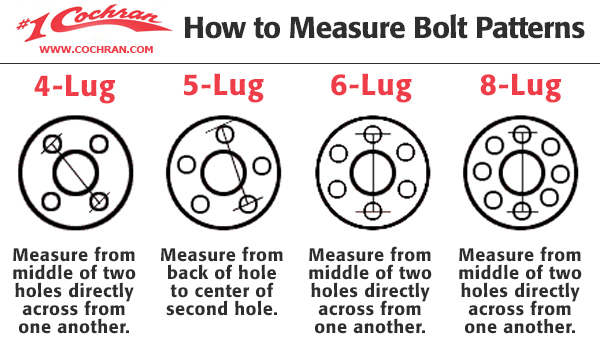 Make a CLAIM in ANY Lab!
1. Determine the TYPE of Lab

2. Is a HYPOTHESIS or PREDICTION asked for?	
YES – CLAIM – Core Curriculum to Connect to a Standard, Skill: Lab or Process	
NO – Core Curriculum (Need a FACT for a Claim!)

Core Curriculum  http://www.p12.nysed.gov/ciai/cores.html
OR Connect to a Science Standard (KI -Example, PI, MU) 
	(Content, Skill, or Process) --- CLAIM

OR Connect to an APPENDIX A – Laboratory Checklist

OR Connect to a SKILL – APPENDIX A: Standards 1,2,6,&7 Checklist
	Appendix B: Standard 4  Process Skills 
	Appendix C: Process Skills Connections
Arguments in Science Labs
Reasons (Evidence) is needed to support our Claim --- this represents our ARGUMENT

Evidence to support our ARGUMENT comes from the Data (observations) we collect during the lab activities

In some cases, we can make the Claim at the start of the lab, while in some cases we must complete all the lab  activities before we can make a CLAIM and argue our position.
Laboratory Reports & Arguments
Ultimately, Laboratory Report  should be to show how the activities of the lab support Hypothesis/Prediction/Claim

Opportunity to connect/compare to an additional Primary or Secondary text (a paragraph or longer)

Your FINAL job should be to REFLECT on your Argument and the evidence you collected.
Laboratory Reflection Questions
How well did you conform to scientific practices to maintain reliability of your results?
How did the materials, equipment, and procedure(s) impact on the strength of your evidence to support your claim?
What are the limitations of the evidence (data) in terms of supporting your claim?
How well does your Laboratory Report demonstrate your understanding of the Learning Outcomes?
What would you do next (new data/evidence) or modify to strengthen your claim? Explain
How would you explain any anomalous data or deviations from what was expected?
How does previous lab/classroom findings or information support /refute, add to, or bring new questions to light?
Is there any other way your data (evidence) could be analyzed to support a different/modified claim? Explain.
What skills within the lab do you or your group need more support with and how will you get that support? Explain
How would you utilize the concepts/skills of the lab experience to address a real world application that is meaningful in your life or connects to a familiar phenomena?
How well did your findings conform to the findings of other lab groups, predicted values, expected/theoretical values, or previous lab results?
How can Existing Lab become PTs?Confirm or Add in …
Learning Outcomes
Standards (MST and CCLS): 
KI (example), PI, MU, Appendix
Claim 
Procedure Summary: 
How, Why, Modifications, Tool Protocol, Technology
Assessment Questions for Each Activity
Text (Paragraph/+) – In addition to the Introduction
Written Argument
Reflection Question(s)
Rubric
Also Used in a Series of Writings as a Performance Task
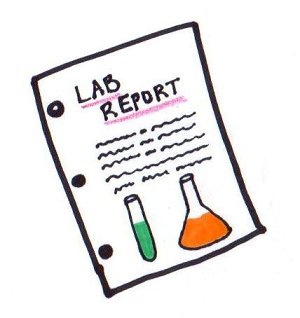 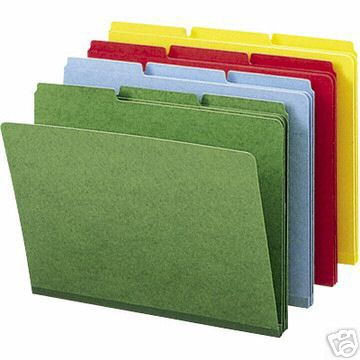 Scaffolded Writing Worksheet Series
                                  Performance Task
Series of Writing Tasks as a Performance Task
First Task might provide an opportunity to address initial content or provide a lab experience

Second Task now expands upon the content and makes new connections and/or provide a lab experience

Third Task+ allows students to (PIT) Put It Together and Explain/Argue In-Depth in a Lab that collects actual data as evidence!
Scaffolded Writing Worksheet (SWW)
Goal: Develop Student Writing through a Progression of Texts with Guiding Questions

Questions: are scaffolded so initial questions allow entry for all students, then increase in rigor, ultimately leading to a final task (Argument) which incorporates information from all student responses.
SWW Components
Text(s) – Annotation 
Can be used to used Processes/Procedures
Writing Prompts/Questions – Scaffolded
Series of Worksheets (3-5) – Multiple Days
Questions from successive Worksheets require information from prior Worksheets
Use Additional Texts, Notes, Research
Cumulative Writing Task (Argument)
Rubric for Feedback/Self-Assessment
SWW: Series of Worksheets
Done over multiple Days – as Activities within the lessons

Allow students to “Write routinely over … shorter time frames for a range of tasks, purposes …”  CCLS Writing Standard #9

A Laboratory Report could represent one of the Scaffolded Writing Worksheets within a series (Initial, Intermediate, or even Final)
CCLS READING: Standards
1. Read closely to determine what the text says explicitly and to make logical inferences from it; cite specific textual evidence when writing or speaking to support conclusions drawn from the text.

2. Determine central ideas or themes of a text and analyze their development; summarize the key supporting details and ideas.

3. Analyze how and why individuals, events, or ideas develop and interact over the course of a text.
CCLS WRITING Standards
1. Write arguments to support claims in an analysis of substantive topics or texts using valid reasoning and relevant and sufficient evidence.
8. Gather relevant information from multiple print and digital sources, assess the credibility and accuracy of each source, and integrate the information while avoiding plagiarism.
9. Draw evidence from literary or informational texts to support analysis, reflection, and research.
Texts
Use Regents Reading Passages

Lexile Appropriate (Can Build)

Leave Room for Annotation

If Necessary – Alternate Texts to meet the needs of all students
[Speaker Notes: Lexile.com]
Annotation
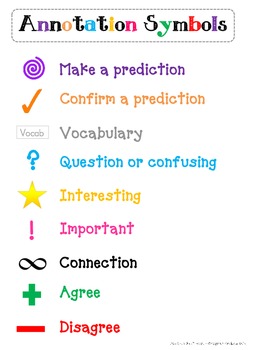 Annotation Marks
Identifiers
Evidence
Specific Example
Vocabulary
Questions
Connections
Prediction
Writing Prompts/Questions
Regents: M/C and Constructed Response

Adapt Key Ideas and Major Understandings

Line Spacing is a Key to Expected Writing

1-2 “Entry Questions” before my High-Order Think Question for the Reading Passage
Additional Texts
Class Textbook

Student Notes

Additional Handout

Online Resource

Laboratory Report/Research
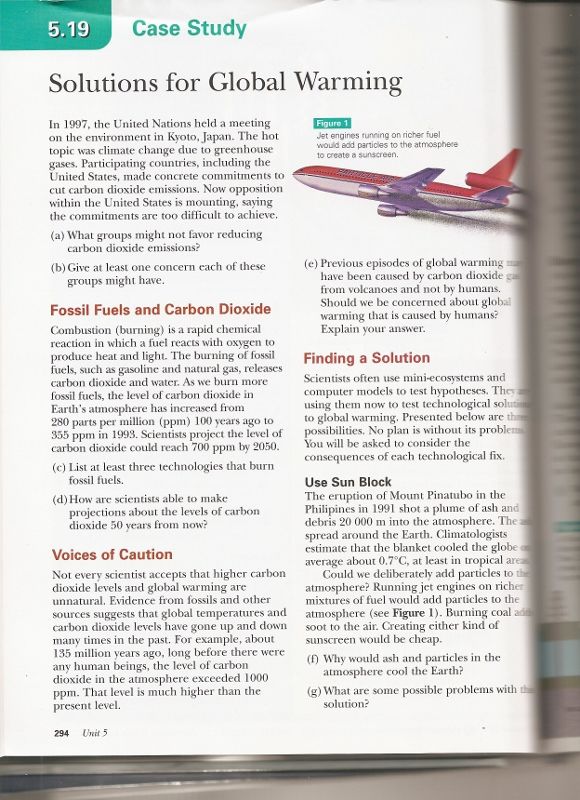 Cumulative Writing Task
Argument

Using what you have learned about ___ , ___, ___, … and your knowledge of ___ write an ARGUMENT with supporting evidence as to …

Argument will draw information from all Worksheets as well as additional texts!
SWW Rubric
Analytic as to give Feedback to specific criteria

Specific to writing an Argument in Science

Specific to Content and Skills (i.e. CCLS)

Rubric (self-reflection) should be addressed in the REFLECTION
Claim – CounterClaim in Science???
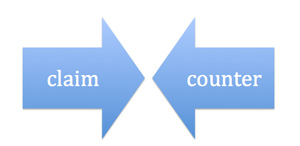 Living Environment:
Ethical 
Cost-Effective
Safe
Position Opinion, etc.

Physical Science
Limited Specific Areas
Nuclear Energy, Earthquakes, Acid/Base Theories, Geologic History, Hurricane
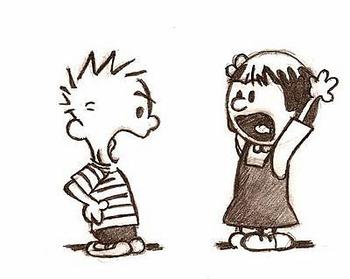 MCQ: Find the Language …Create an Argument
For Example …
Which activity would most likely increase the mutation rate in a culture of bacteria being grown in a laboratory experiment?
(1) adding more distilled water to the culture
(2) adding excess nutrients to the culture
(3) exposing the culture to a higher concentration of CO2	
(4) exposing the culture to ultraviolet radiation
Additional Possible Explanations
In order to argue, you will need to create additional possible explanations such as:
(1) exposing the culture to an antibiotic such as penicillin for a prolonged period of time
(2) exposing the culture to a chemical mutagen such as nitrous acid 
(3) introducing a virus (bacteriophage) to the bacterial culture
Modify the Question
Modify the original question so as to have something to argue about, such as greatest/least impact on an outcome.

Which activity would have the “greatest impact” on the mutation rate of a culture of bacteria being grown in a laboratory experiment?
Define the Quantifier
Students work together to decide how they will define “greatest impact”.

speed, 
rate, 
observable change, 
detrimental/negative effect, 
type of mutation produced, etc.
Creating 2 Choices
Which activity would have the “greatest effect” on the mutation rate of a culture of bacteria being grown in a laboratory experiment?

Exposing the culture to ultraviolet light   OR
Exposing the culture to a chemical mutagen such as nitrous acid
Provide Informational Text
1. Ultraviolet light and mutations

2. Nitrous acid and mutations


Differentiated Sets (if possible) – address same content but scaffolded to different levels (visuals, add definitions, substitute words and visuals, etc.
ES Strategy
Which evidence best supports the Big Bang theory?
(1) rate of rotation of the Sun
(2) existence of cosmic background radiation**
(3) uniform radioactive decay of uranium-238
(4) separation of Earth’s interior into different layers
1. Brainstorm a list of possible answers to the M/C question
(1) Cosmic Background Radiation moving through space
(2) The amount of Helium in the universe
(3) Redshifts of galaxies and quasars
(4) The sky is dark at night
(5) There are no stars older than 13.8 billion years
(6) The discovery of dark matter and dark energy
(7) How the light curves from distant supernovae
(8) The ratio of hydrogen, helium, and other trace elements in the universe
(9) Velocities and distances of galaxies
2. Rephrase the question (so we will have something to argue about): 
Which piece of evidence is “strongest” in supporting the Big Bang Theory? 
 
3. Define “strongest” as a class
i.e. include more components, more widely accepted, how closely it meets a prediction, allow for the lease debate or possible explanations, most direct evidence, etc
4. Select two possible areas from which the argument will come from:
	1. Redshifts of galaxies
	2. The sky is dark at night (seems simple 
               but really isn’t)

5. Provide 1-3 articles (informational text) on the Big Bang Theory Evidence
Chemistry
Explain, in terms of the polarity of sugar molecules, why the sugar dissolves in water.
 
Question you’re being asked: How does polarity affect solubility of sugar in water?

More General statement: The nature of the solute/solvent affects solubility

To support a factual generalization, you must cite a number of the verified facts that have led to the general conclusion. The more sweeping the generalization, the more examples you will need to cite.
Verified Facts(Use to Create an Argument)
Add an Evaluative Term
Once you support a factual generalization, we are ready to apply an EVALUATIVE term to a specific situation.

For example: 
	Water is the best solute to support life.
Arguing your Choice
Pose a definite statement for argument:

Polarity is the most important factor in determining solubility

This now allows you to state the reasons why polarity is an important factor and it also allows you to contradict specific claims using other factors in which the claim would not be true.
Create your Own Argument
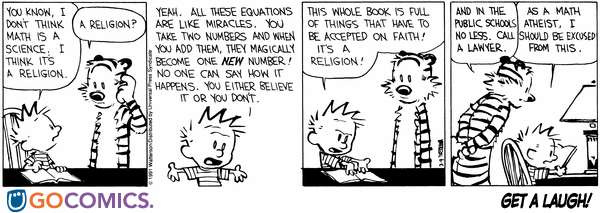 EXTRA SLIDES
LE Laboratory Skills
Uses a compound microscope/stereoscope effectively to see specimens clearly, using different magnifications

Identifies and compares parts of a variety of cells

Compares relative sizes of cells and organelles

Prepares wet-mount slides and uses appropriate staining techniques 

Makes observations of biological processes
Science Labs
A hallmark of science is that it generates theories and laws that must be consistent with observations. 
Much of the evidence from these observations is collected during laboratory investigations.
Proper Laboratory Investigations
have a definite purpose that is communicated clearly to students

focus on the processes of science as a way to convey content

incorporate ongoing student reflection and discussion

enable students to develop safe and conscientious lab habits and procedures
1.  Make the measurement with an instrument that has the highest level of precision.  The smaller the unit, or fraction of a unit, on the measuring device, the more precisely the device can measure.  The precision of a measuring instrument is determined by the smallest unit to which it can measure.
2.  Know your tools!  Apply correct techniques when using the measuring instrument and reading the value measured.  Avoid the error called "parallax" -- always take readings by looking straight down (or ahead) at the measuring device.  Looking at the measuring device from a left or right angle will give an incorrect value.
3.  Repeat the same measure several times to get a good average value.
4.  Measure under controlled conditions.  If the object you are measuring could change size depending upon climatic conditions (swell or shrink), be sure to measure it under the same conditions each time.  This may apply to your measuring instruments as well.
Any measurement made with a measuring device is approximate. If you measure the same object two different times, the two measurements may not be exactly the same.  The difference between two measurements is called a variation in the measurements.
Another word for this variation - or uncertainty in measurement - is "error."  This "error" is not the same as a "mistake."  It does not mean that you got the wrong answer.  The error in measurement is a mathematical way to show the uncertainty in the measurement.  It is the difference between the result of the measurement and the true value of what you were measuring.
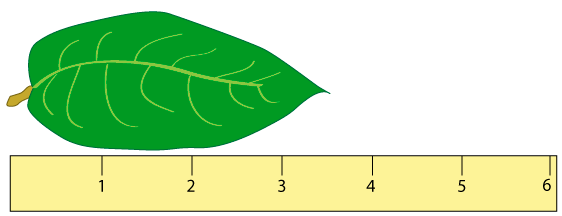 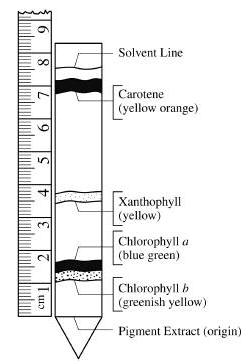 Take 5: Performance Task
Turn & Talk: Science Labs